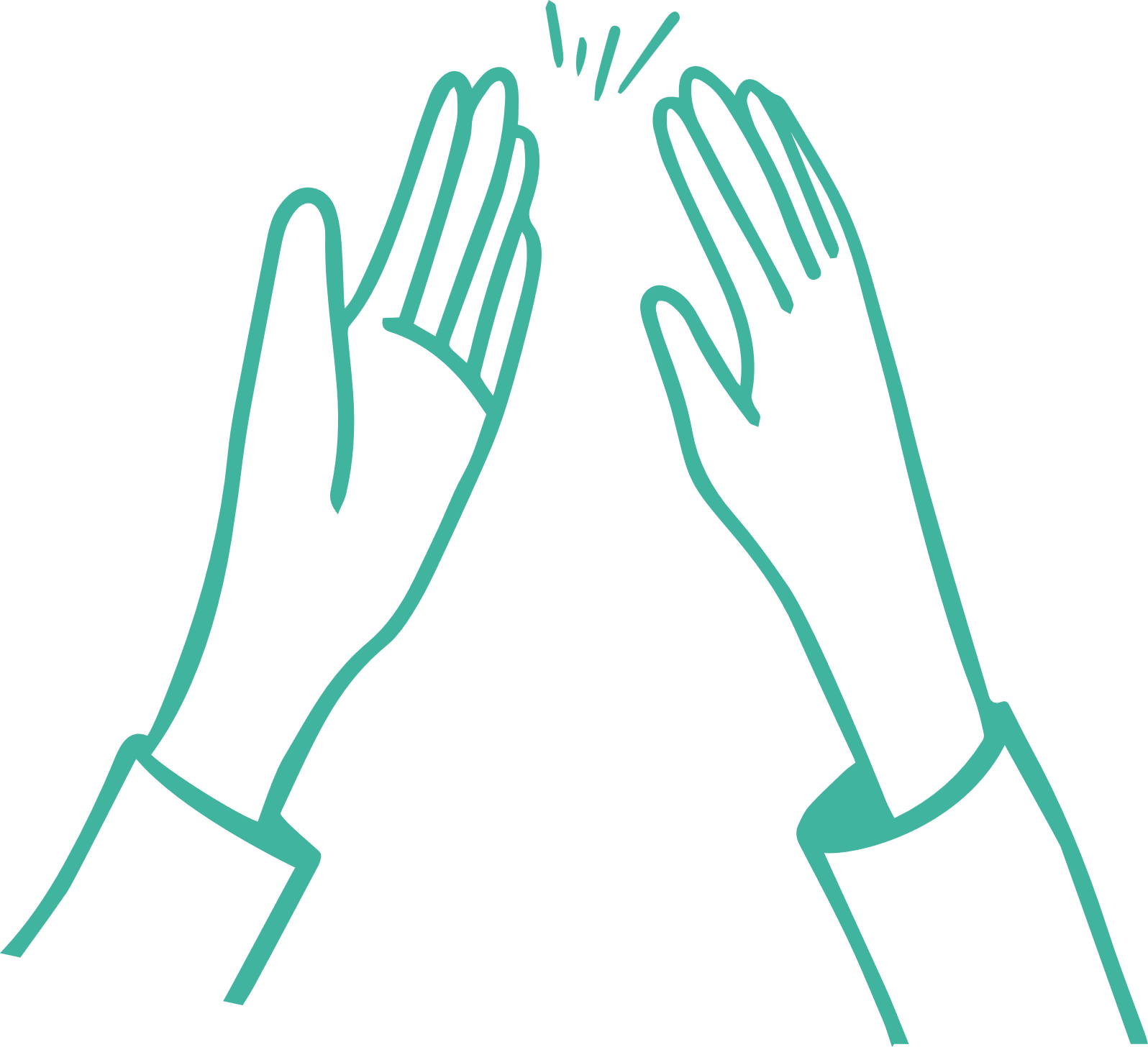 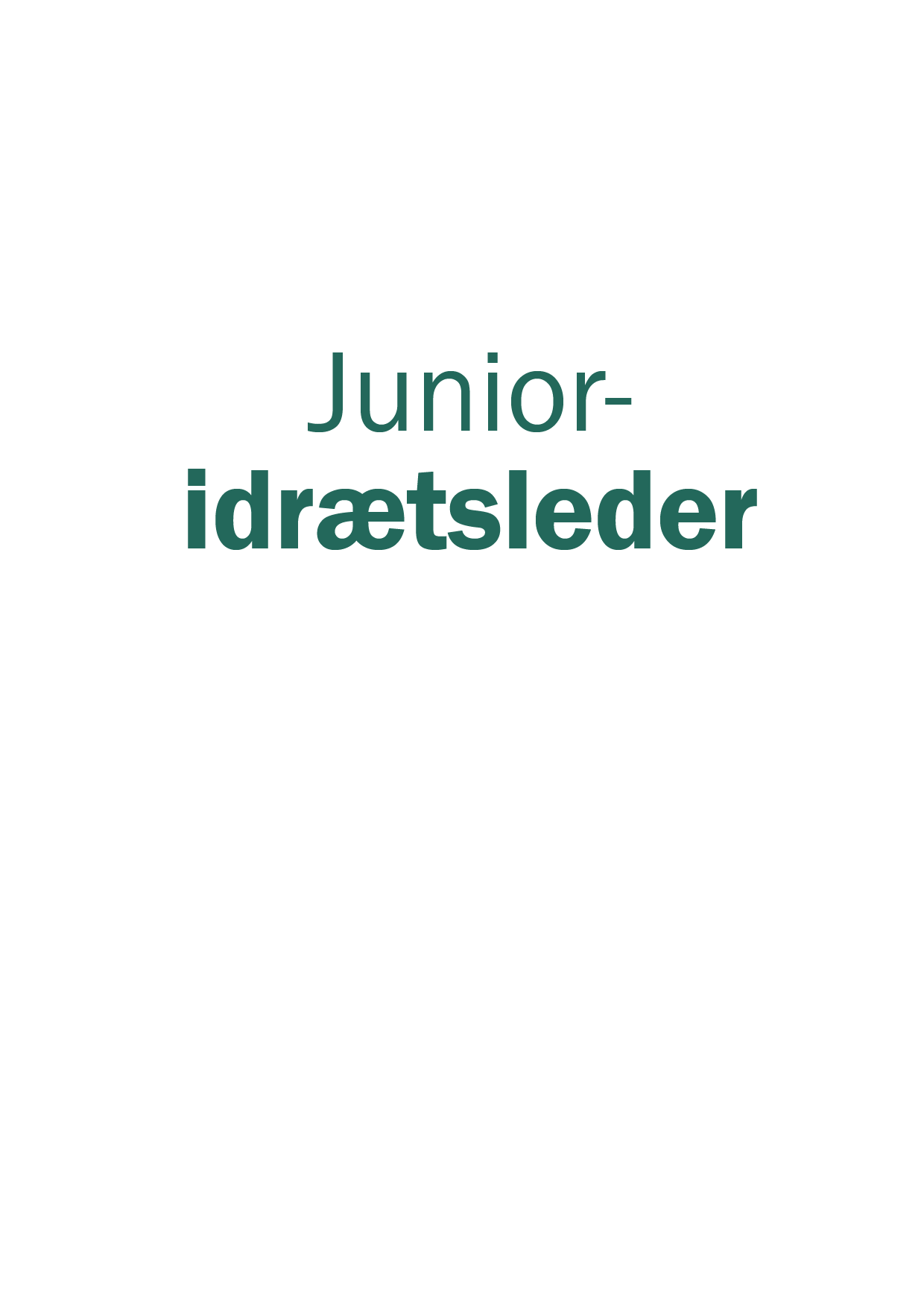 Kan du svare ”ja” til ét eller flere af disse udsagn?
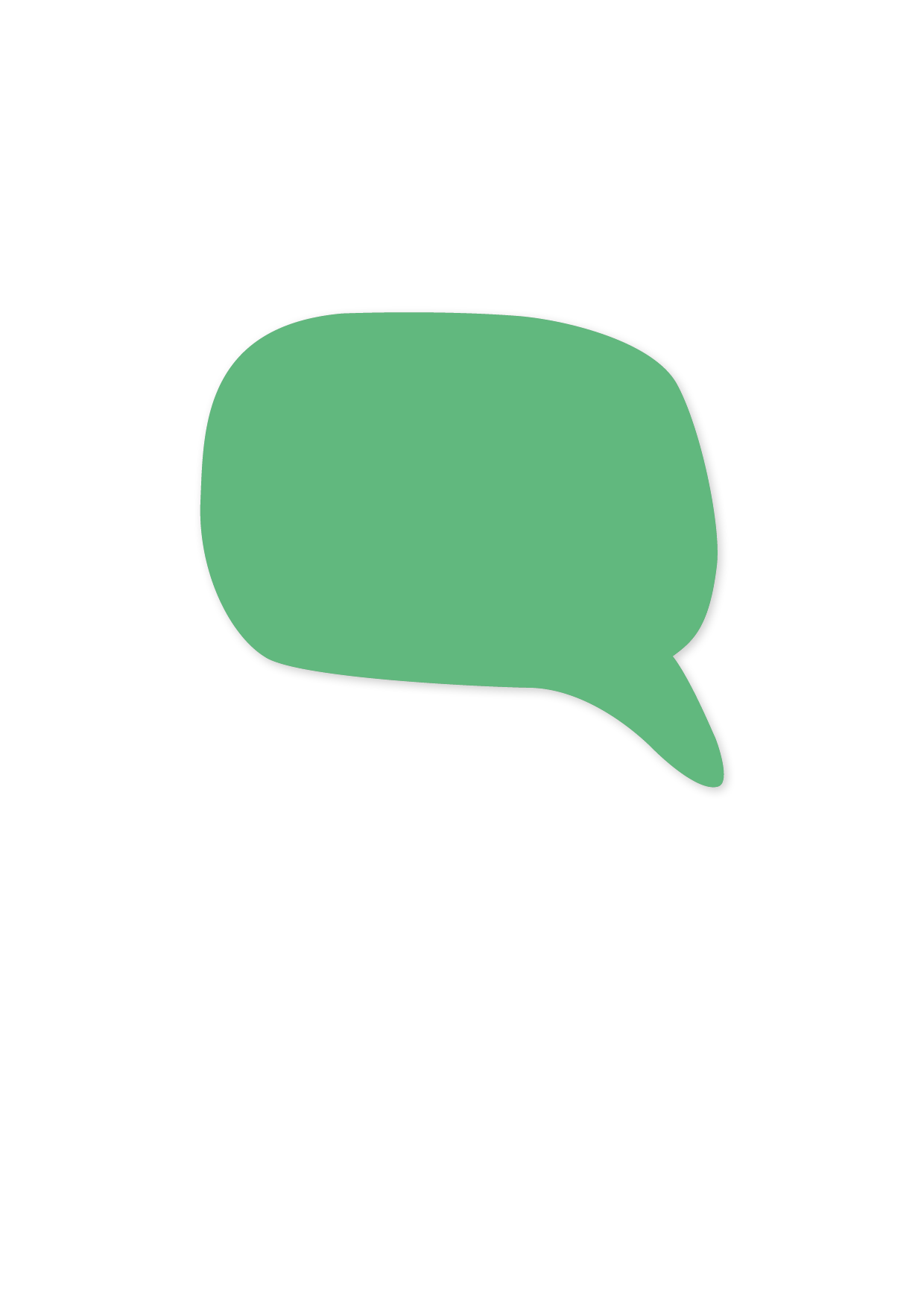 Jeg er vild med idræt og bevægelse
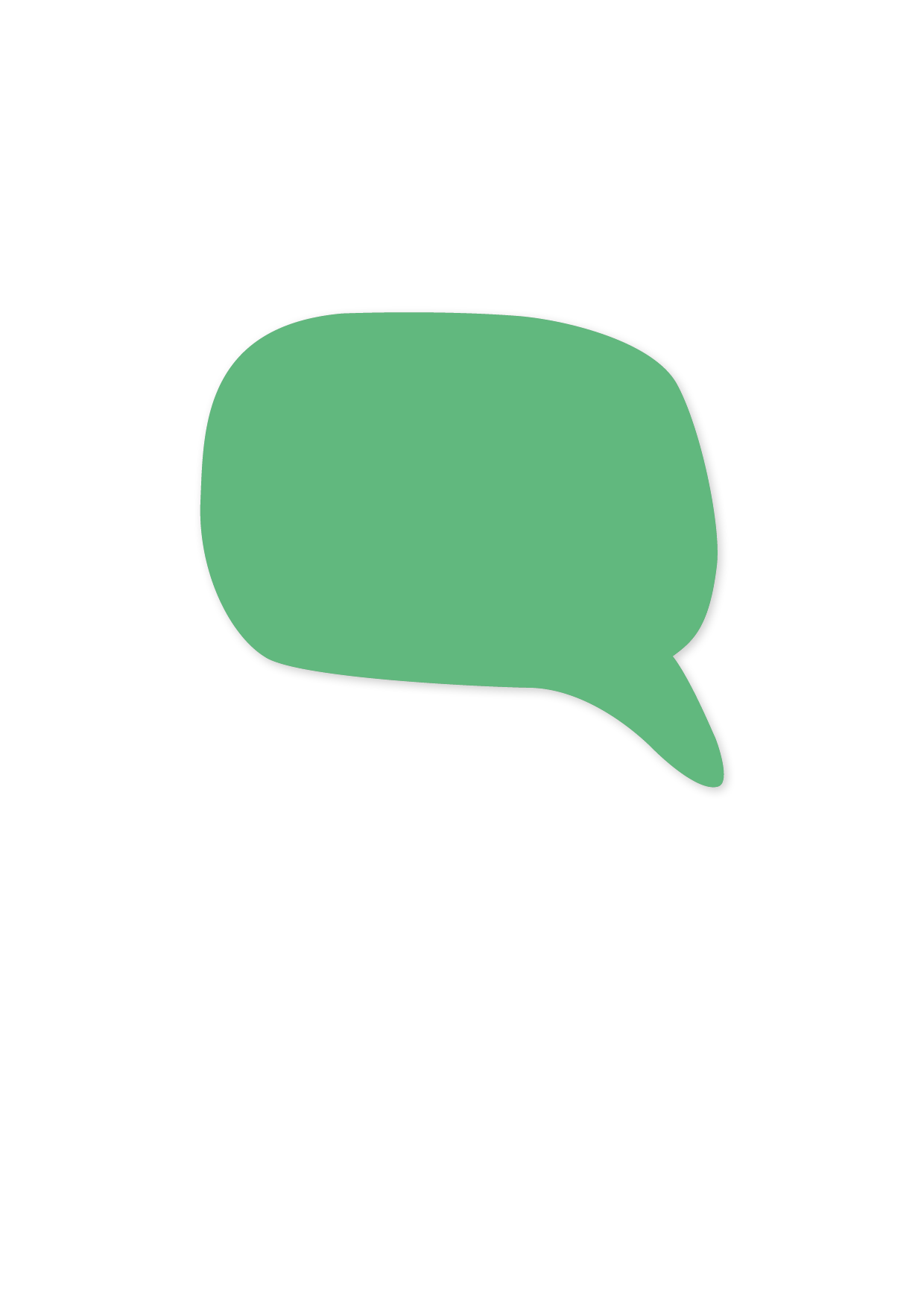 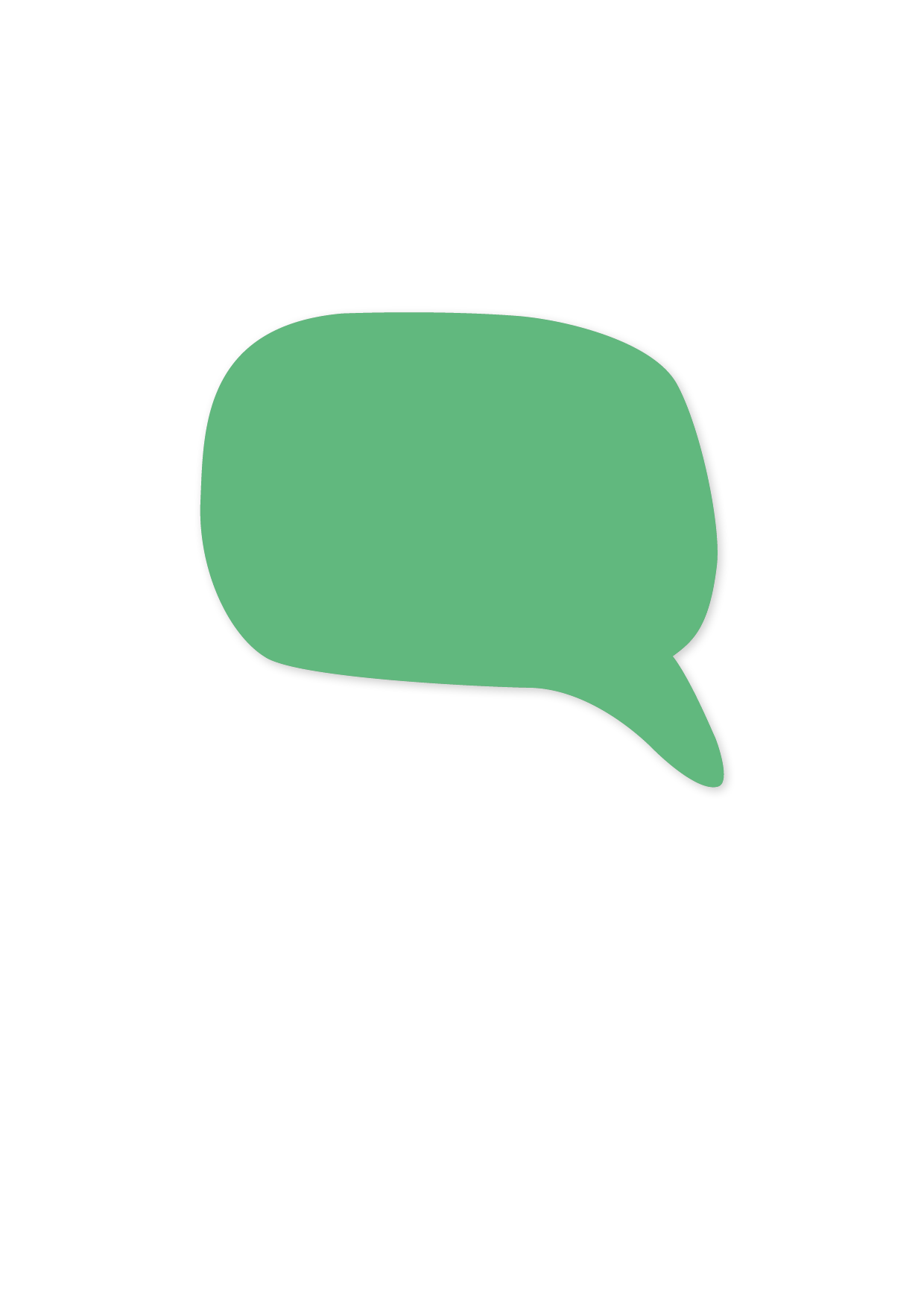 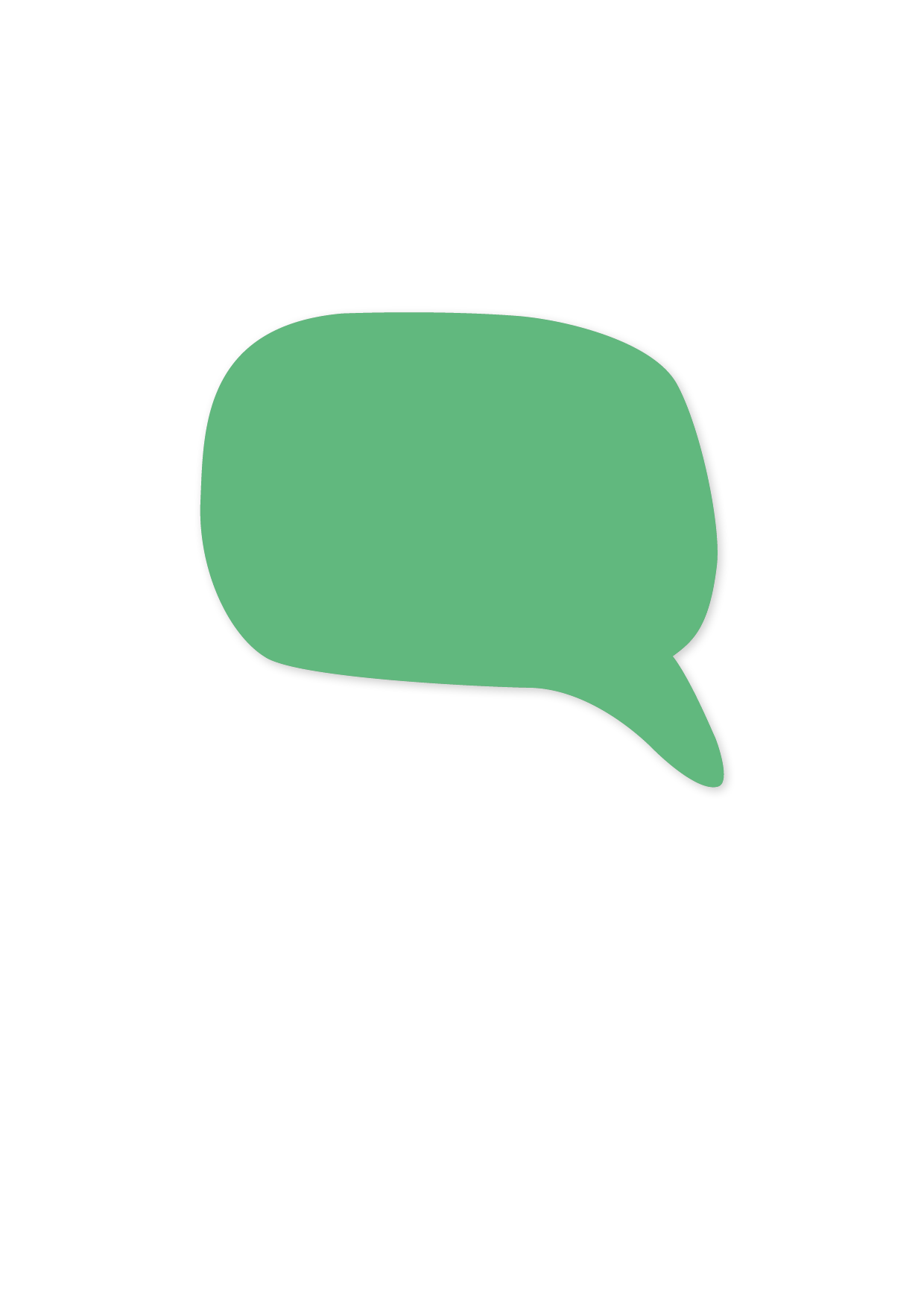 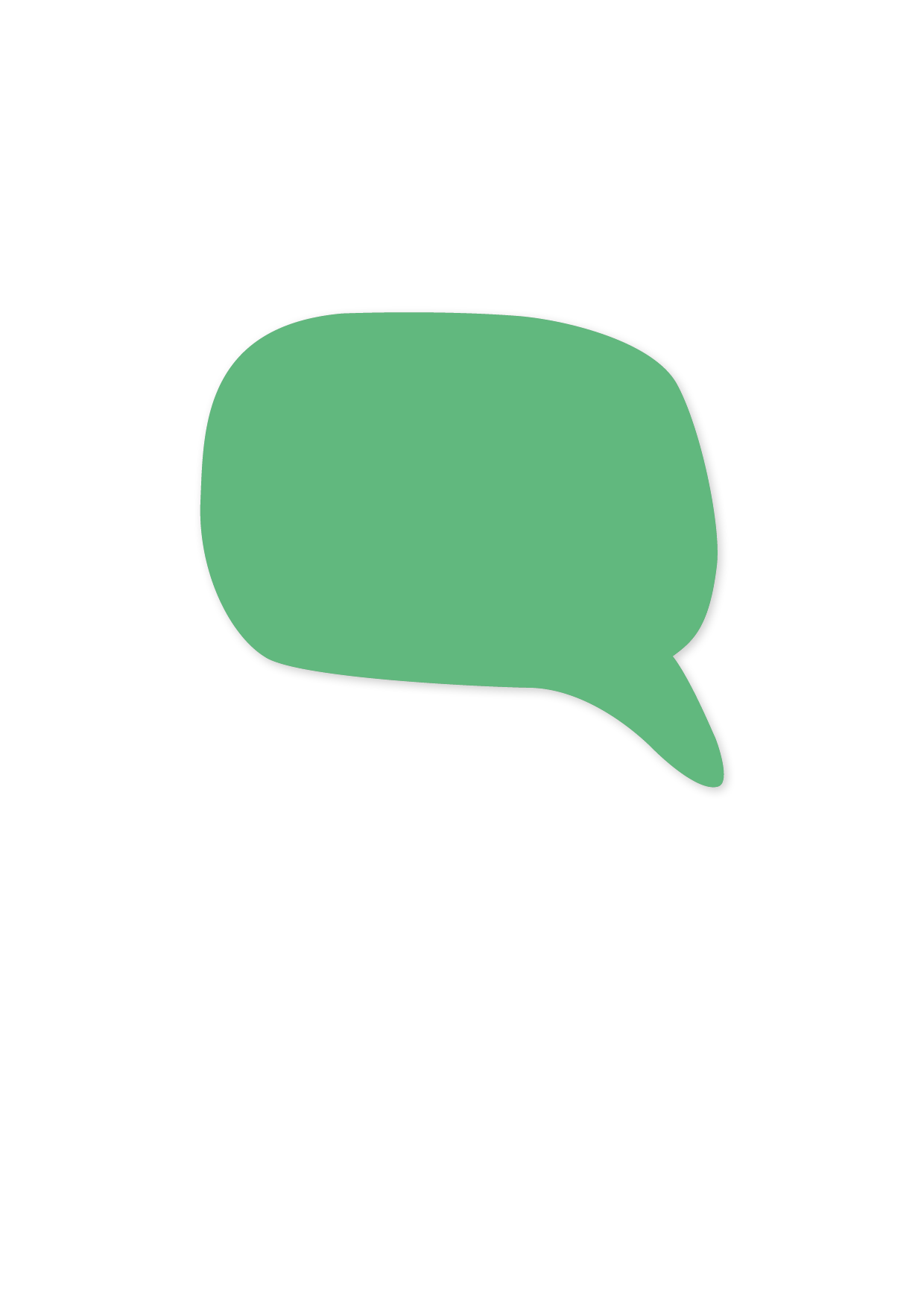 Så er valgfaget Junioridrætsleder lige noget for dig!
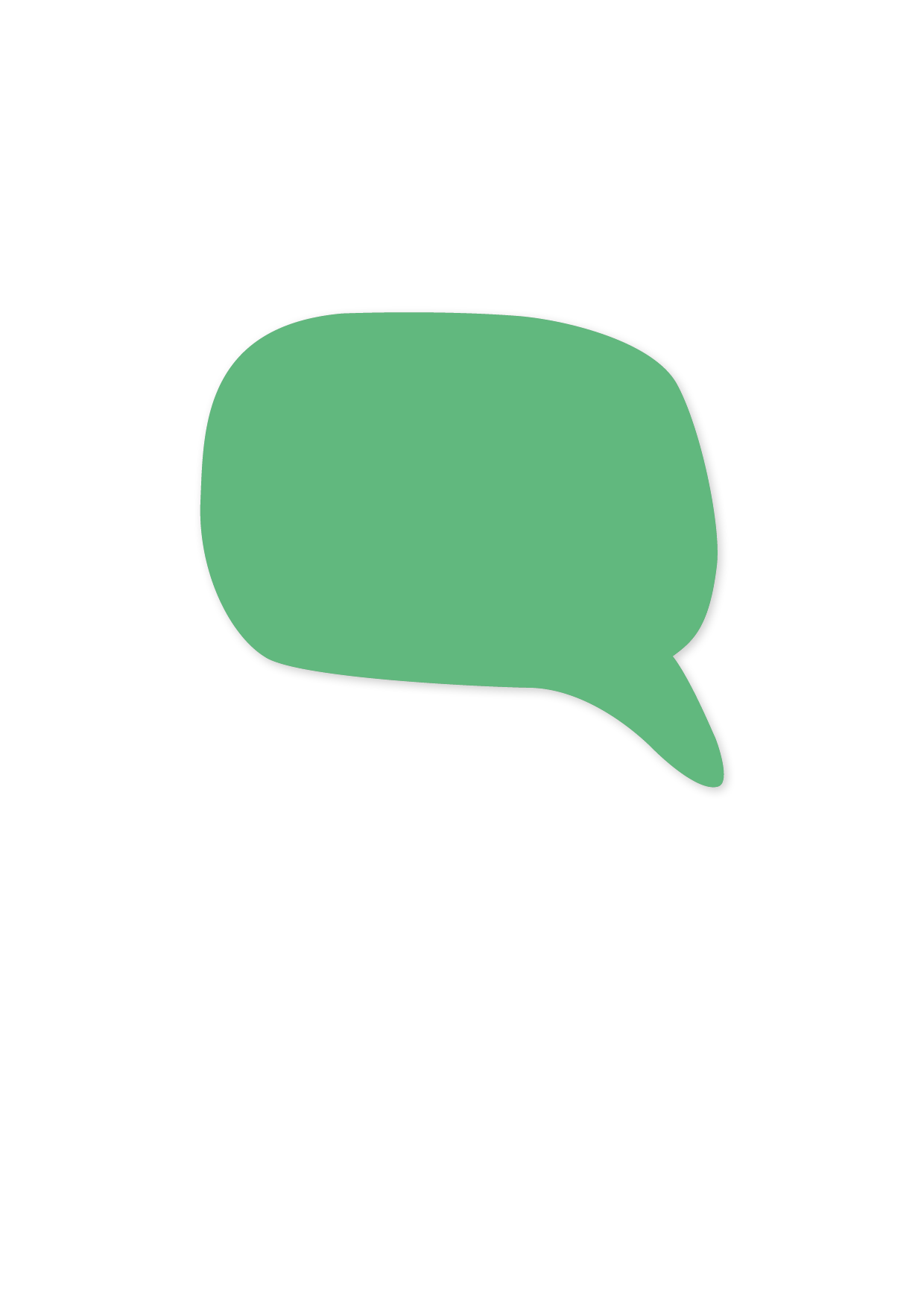 Jeg vil gerne øve mig i at tale foran mange
Jeg vil gerne være et forbillede for de yngre elever
Jeg vil gerne prøve at være instruktør eller frivillig
Jeg vil gerne gøre noget godt for andre
Jeg kan godt lide at samarbejde og arrangere
Få et fedt samarbejde sammen med dine venner fra skolen.
Bliv en super-instruktør.
Få et diplom og masser af sjov.
Lær at håndtere konflikter som en pro.
Vær med til at styrke fællesskabet for andre.
Få personlig og faglig udvikling, du kan bruge i skolen og andre steder.

INDSÆT DIN EGEN TEKST LOKALT FRA SKOLEN OG SLET EVT…
Er du nysgerrig på mere?
Du får et skoleår fyldt med idræt, gode kammerater og personlig udvikling.
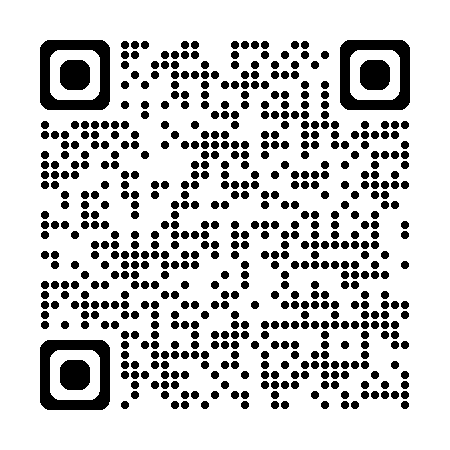 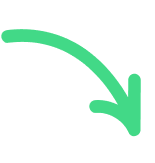 Læs mere om Junioridrætsleder
Valgfagets indhold
Modul 1: Introduktion
Modul 2: Junioridrætslederrollen, kommunikation og samarbejde
Hvad er dit ansvar, og hvad skal du tænke over, når du samarbejder i et team?
Modul 3: Motorisk udvikling 
Du skal lære noget om børns krop og motorik, så du ved hvad de kan, og hvad de skal lære at kunne med kroppen.

Modul 4: Planlægning og formidling
Hvordan planlægger og gennemfører I en sjov time med gode lege og aktiviteter, der passer til børnene?

Modul 5: Aktivitetsudvikling
Du får værktøjer til at udvikle og justere aktiviteterne, så de bliver endnu bedre. Du lærer også, hvordan I gør børnene motiverede.

Modul 6: Idrætsmiljø, ansøgning og jobsamtale
Det danske foreningsliv er helt unikt. I skal tale om, hvad en forening er, og hvordan man kan bidrage. Du får også redskaber til at skrive en ansøgning og lære at gå til jobsamtale.

Modul 7: Praktik
I skal ud og afprøve alt det, I har lært. Det kan være i SFO’en, en idrætstime for de yngre klasser, i en forening eller børnehave.
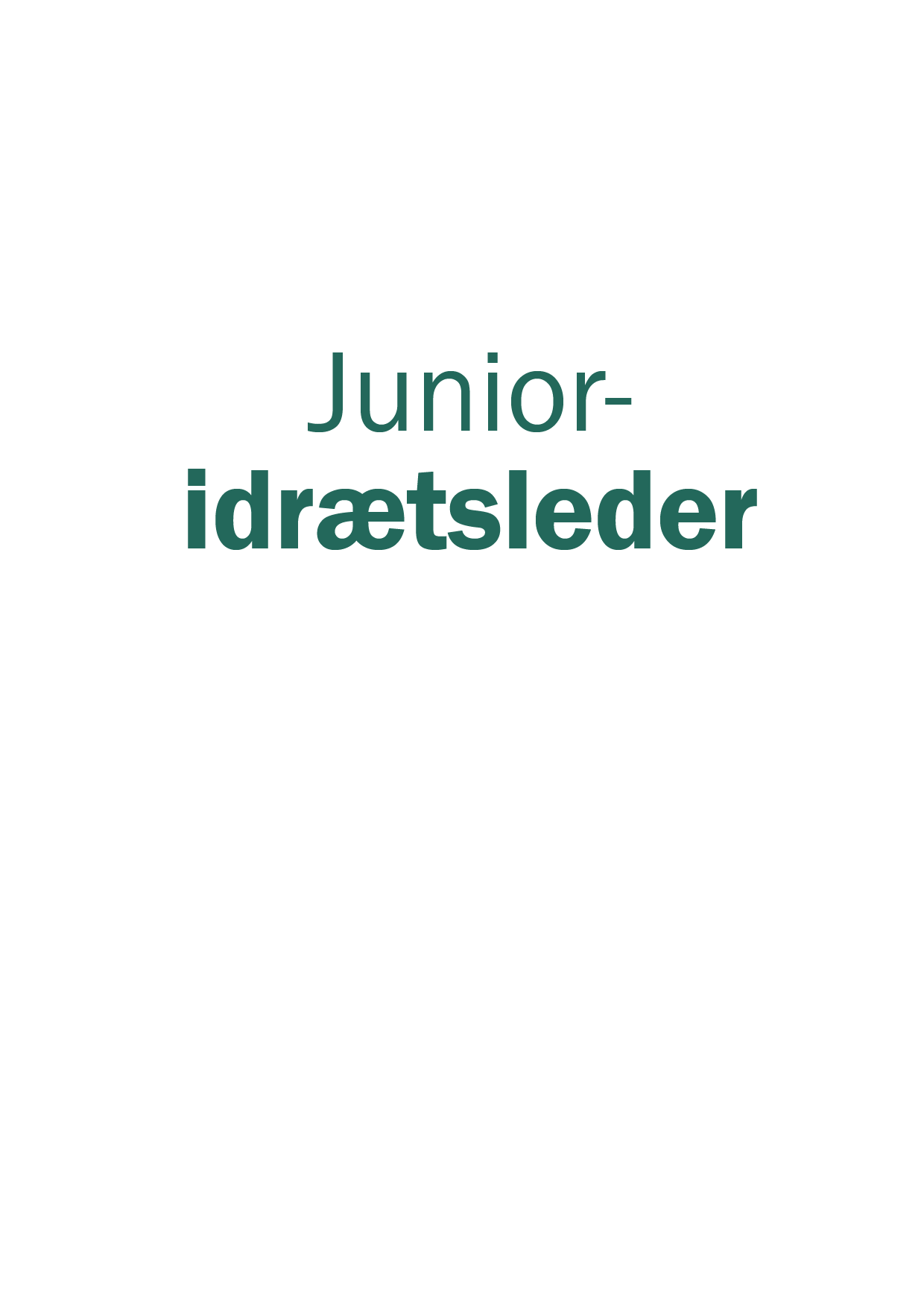 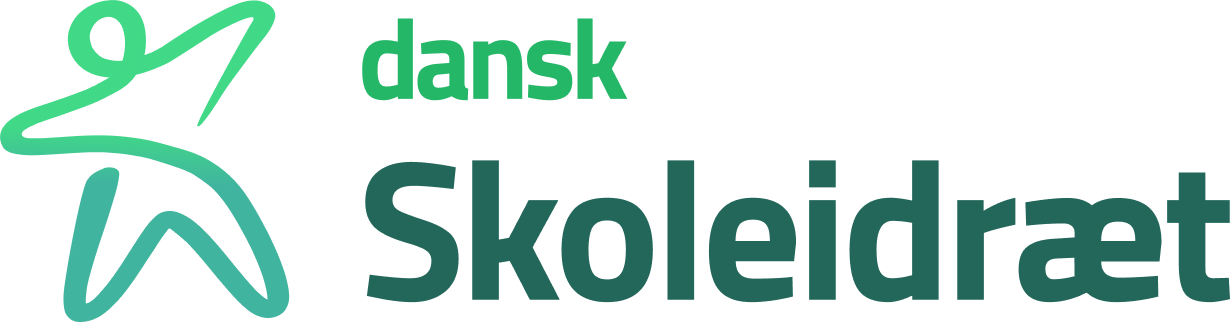